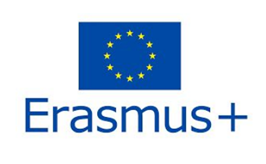 MALTA  20.10. – 25.10.2019
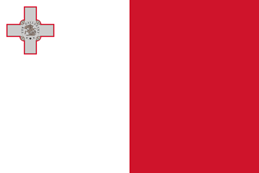 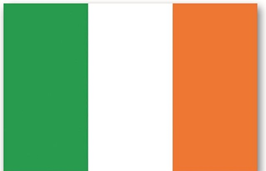 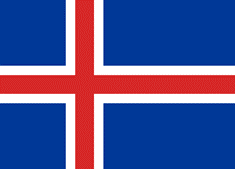 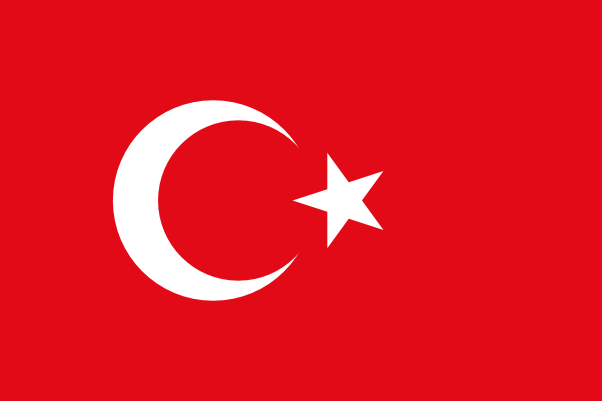 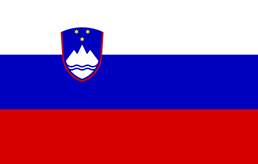 Project Name: BOOST  -  Building On Opportunities for Story Telling 

Theresa Nuzzo school
           - katoliška šola, 
           - 320 učencev, starih med 5 in 11 let,
           - zaposlenih 15 učiteljev in 17 učiteljev učne pomoči

Stella Maris in St Benild  School
           - St. Benild School (1. in 2. razred)
           - Stella Maris (3. – 6. razred)
           - skupaj 61 otrok
DOBRODOŠLICA Teresa Nuzzo School
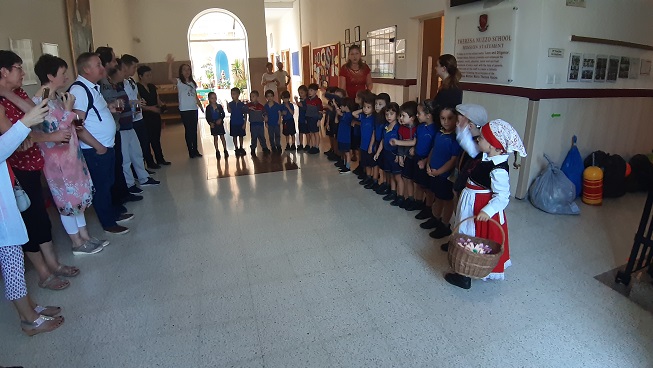 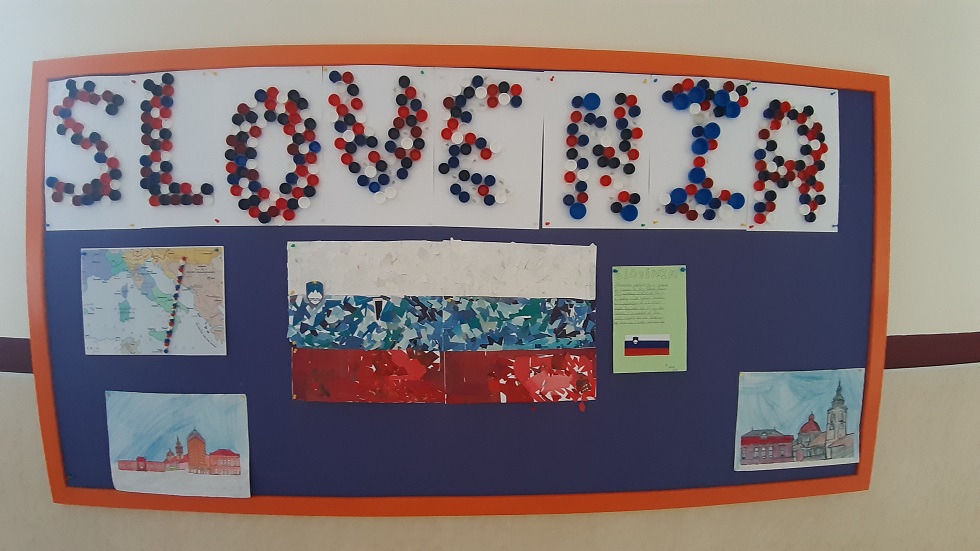 SPREHOD PO ŠOLITHERESA NUZZO
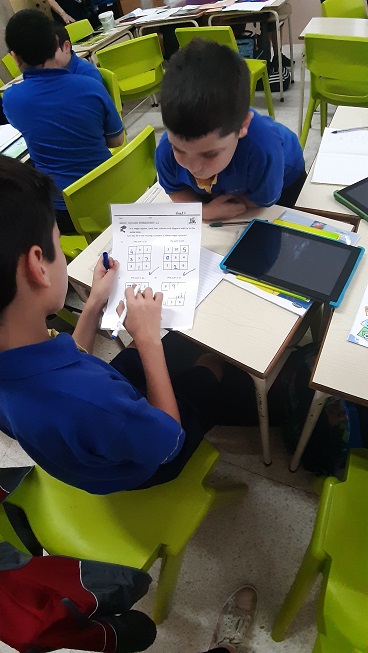 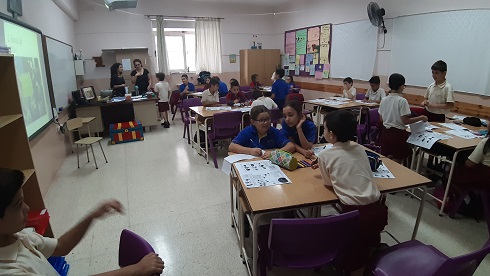 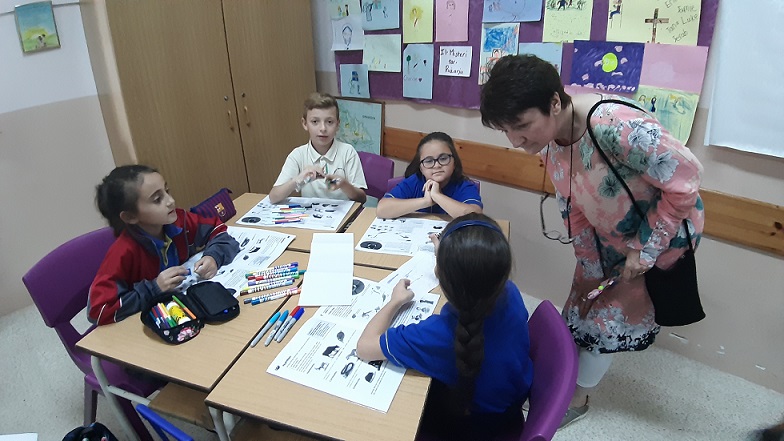 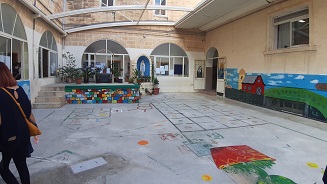 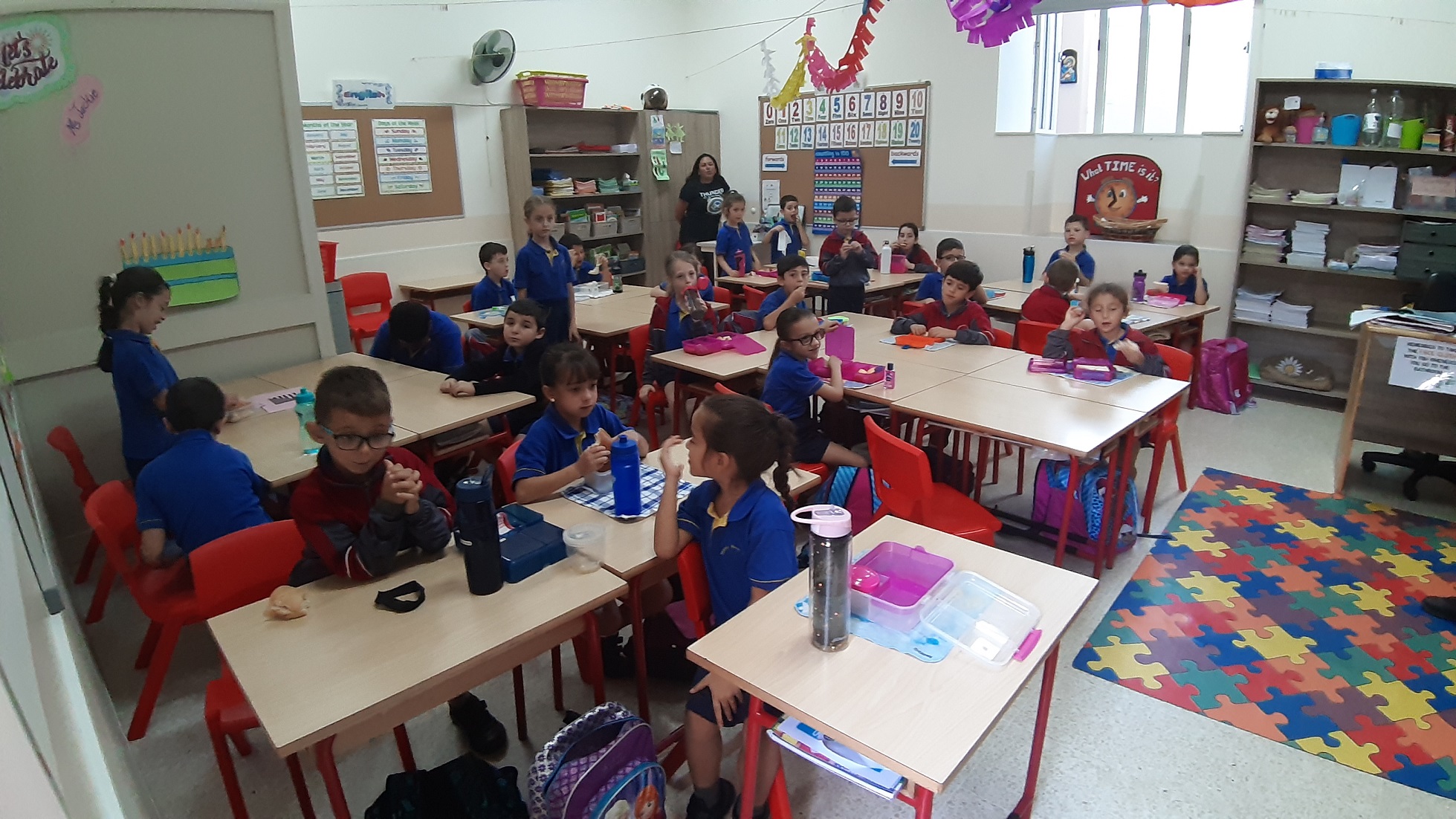 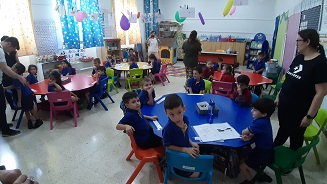 SPREMLJANJE POUKA THEREZA NUZZO
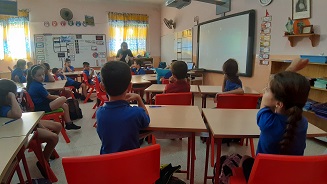 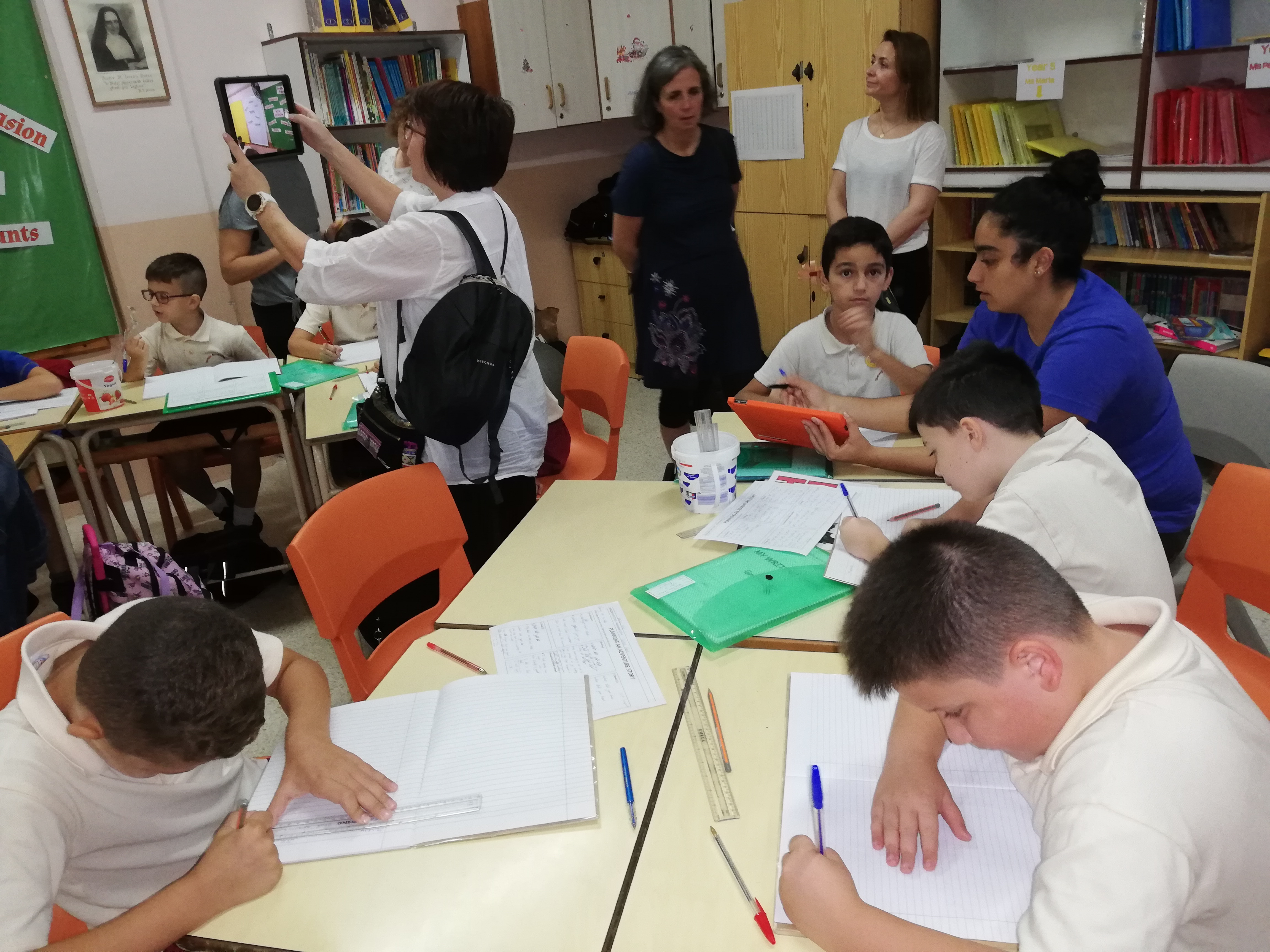 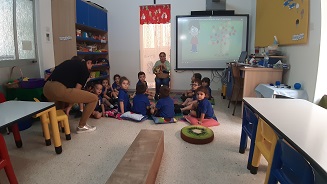 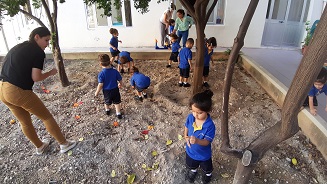 STELLA MARIS
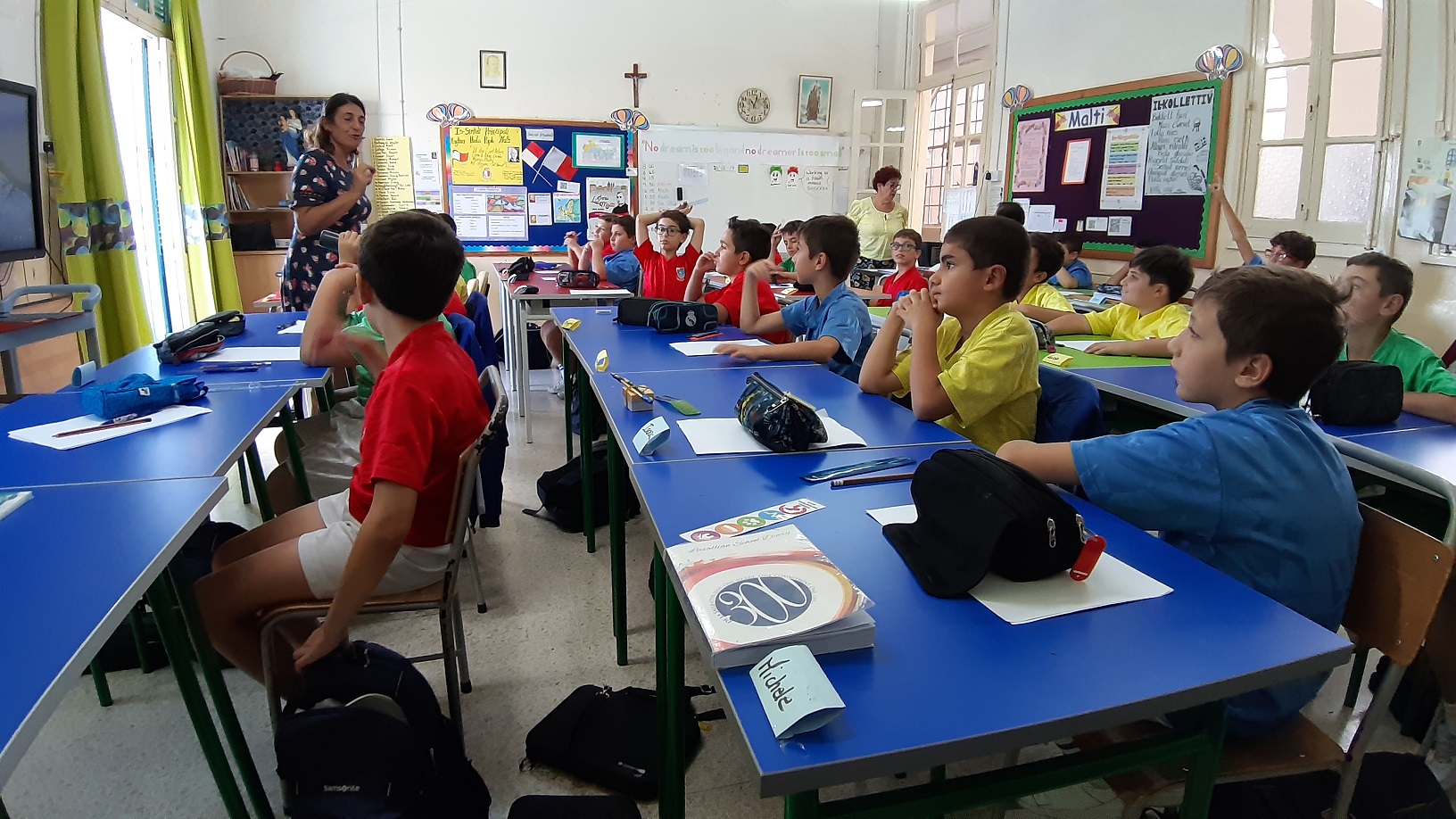 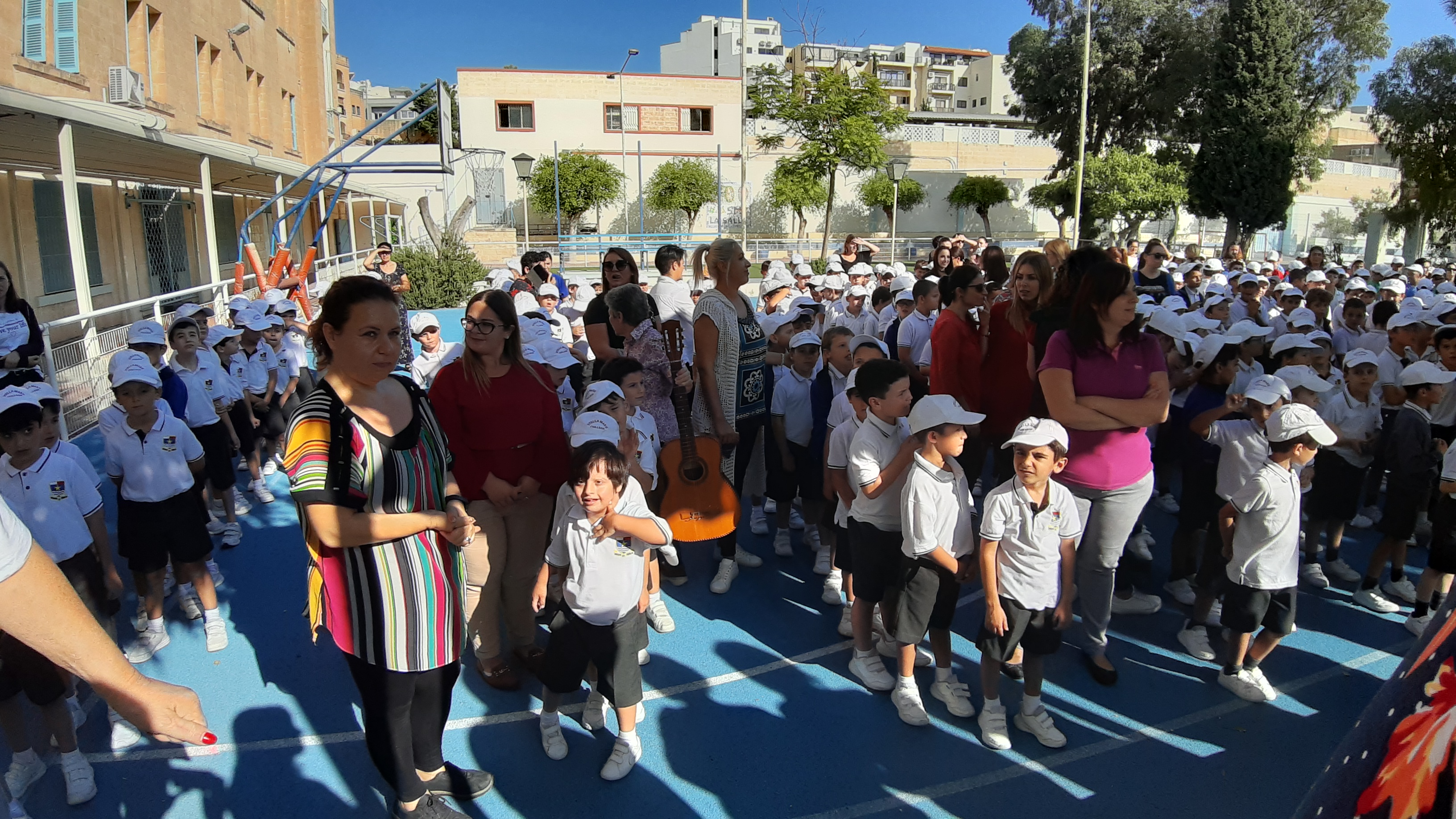 SANT BENILD
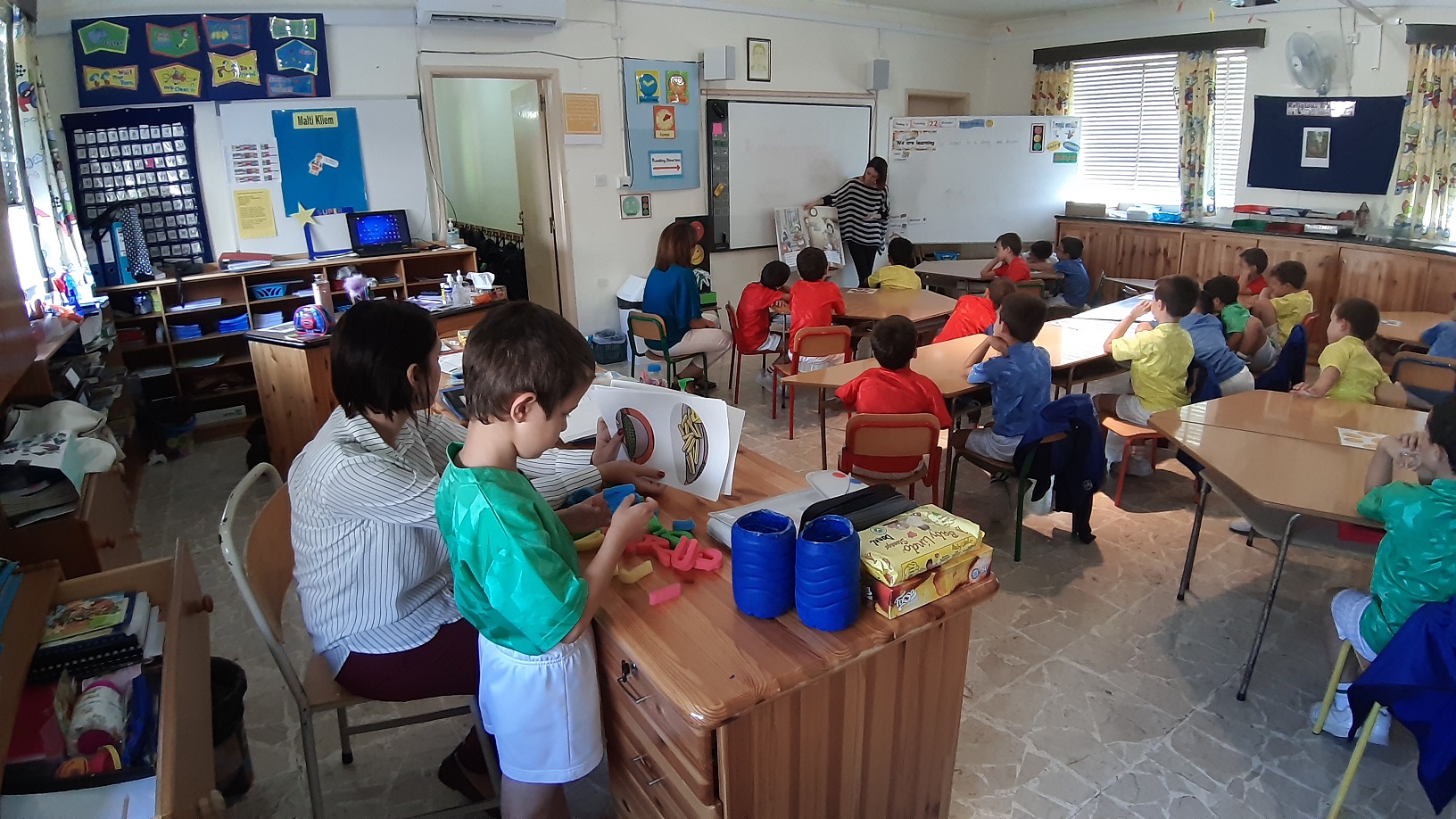 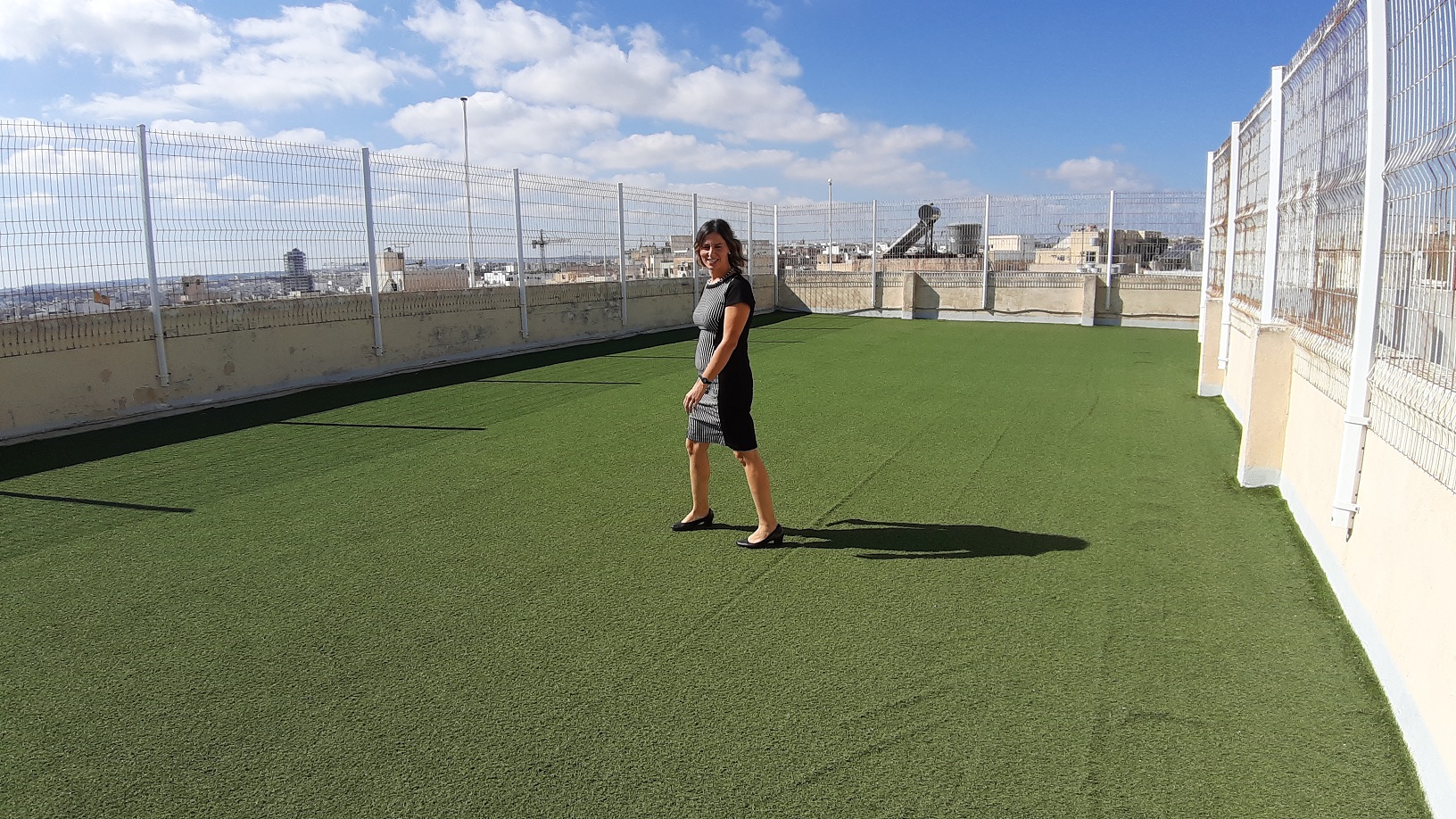 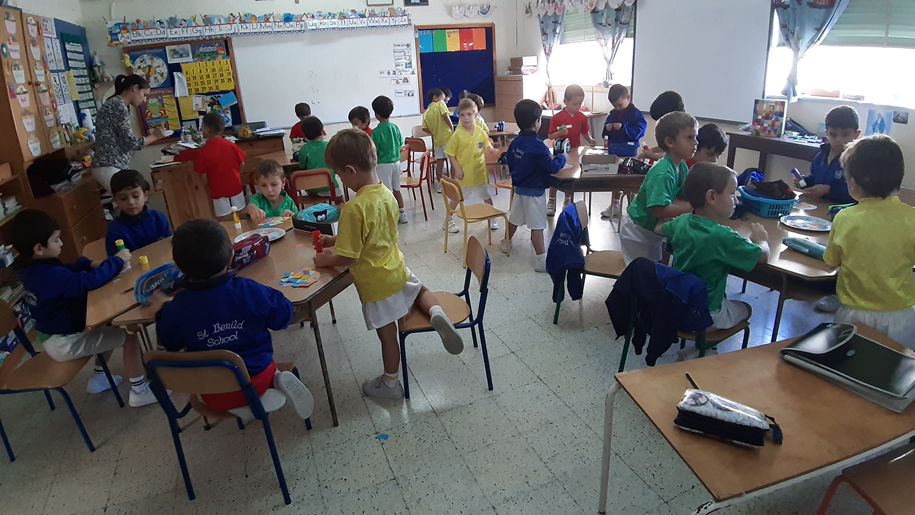 Obisk cerkvenega zavoda
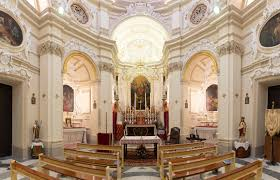 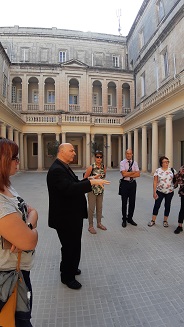 NAČRTOVANJE DELA V PROJEKTU
Pisanje zgodb
Naslednja mobilnost:
- Islandija 20. – 24. 4. 2020
OGLED ZNAMENITOSTI
VALETTA, glavno mesto
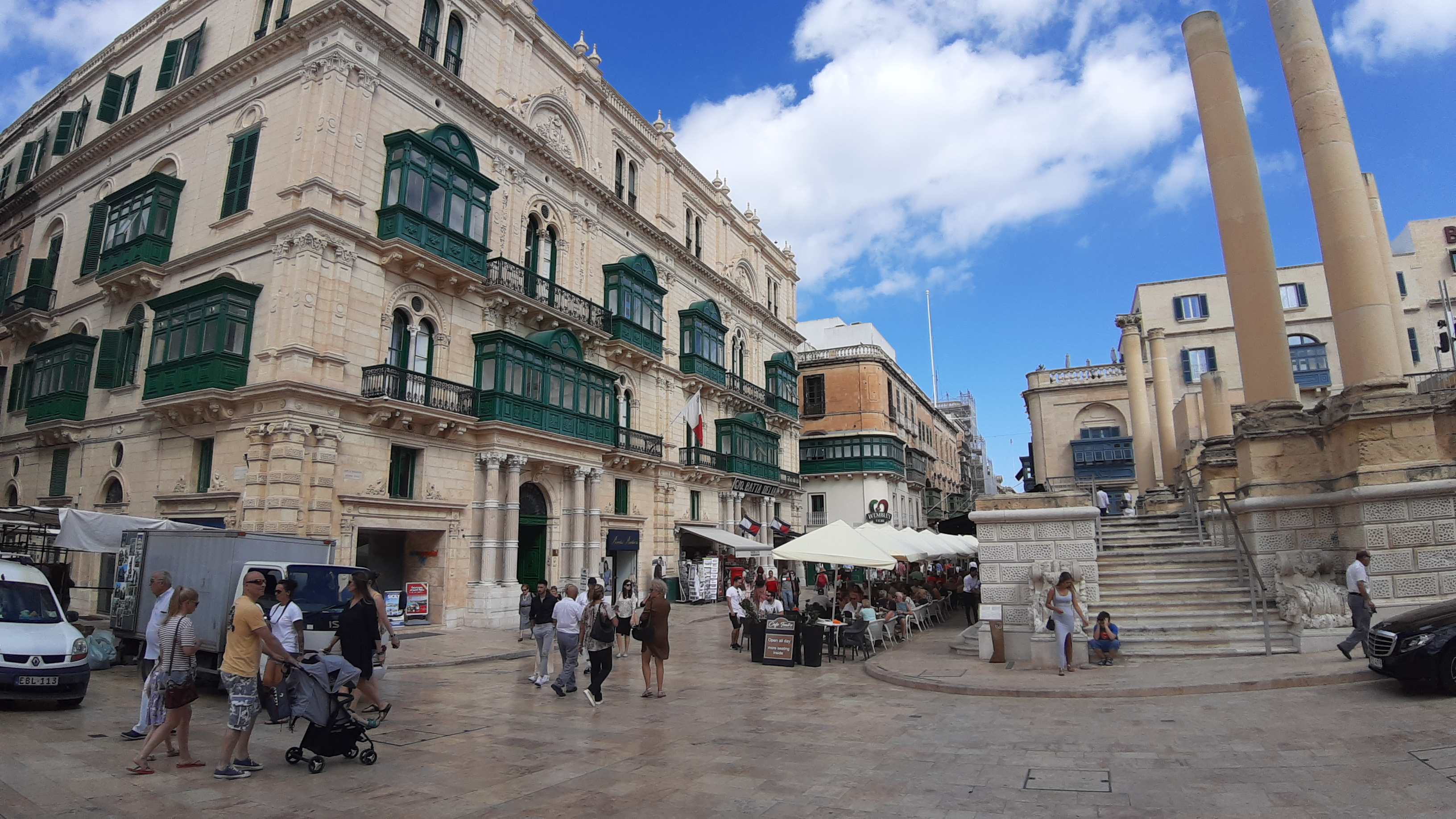 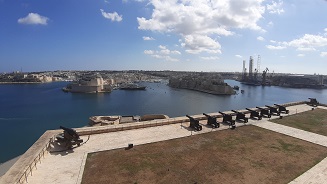 KATAKOMBE
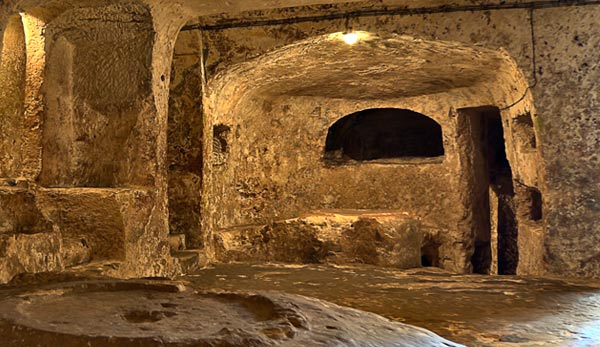 Palača velikega mojstra – 
Grandmaster's Palace(Valletta)
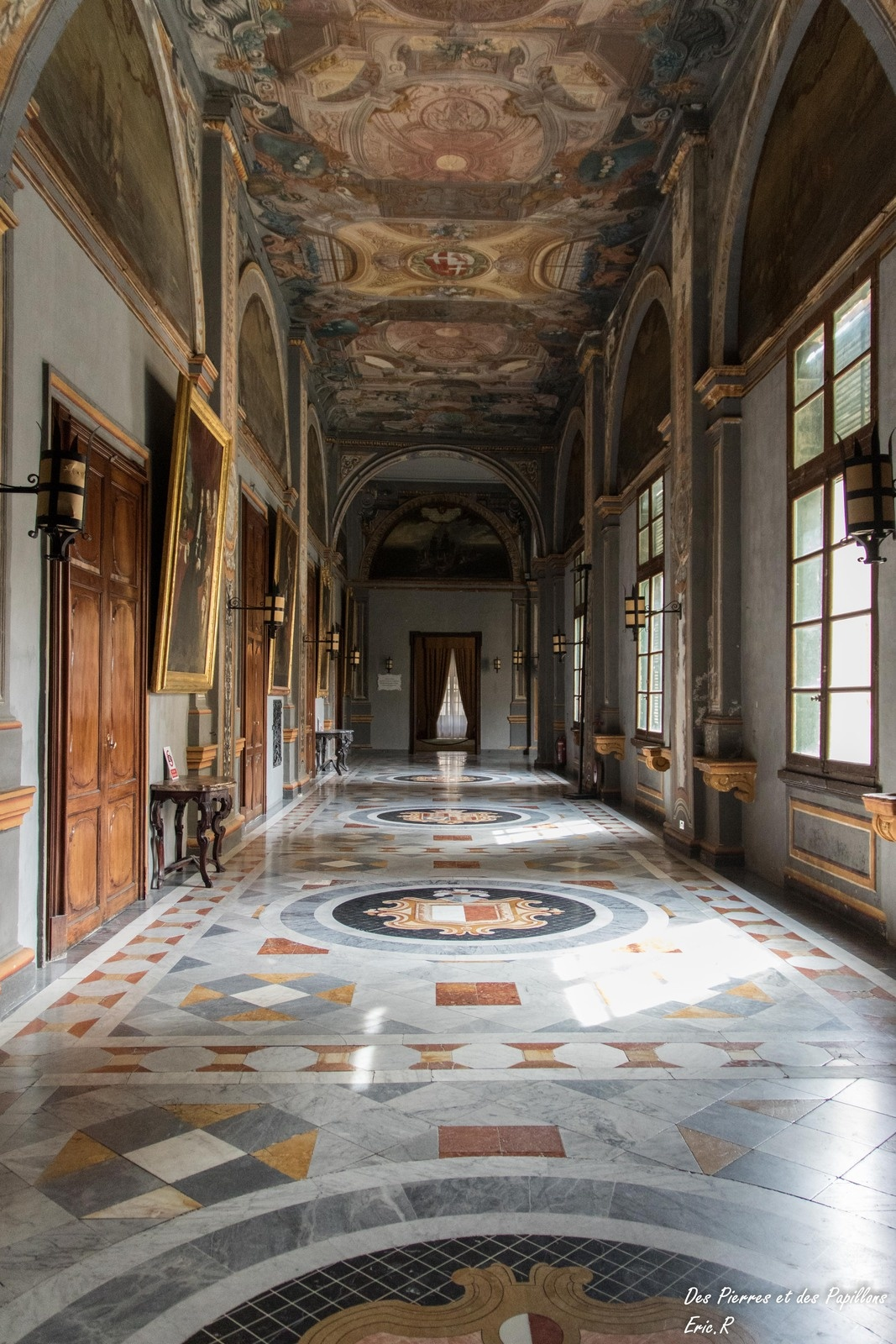 MUZEJ VOJAŠKE ZGODOVINE
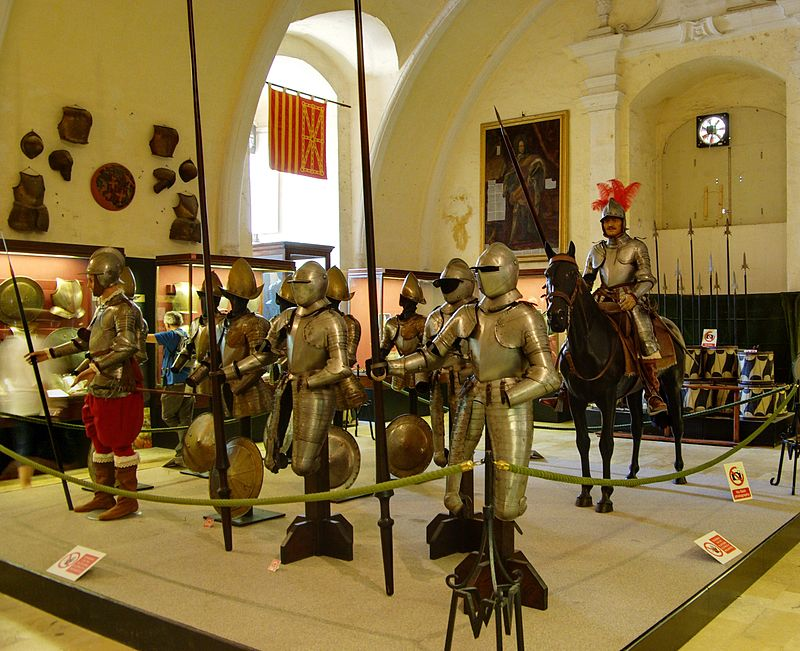 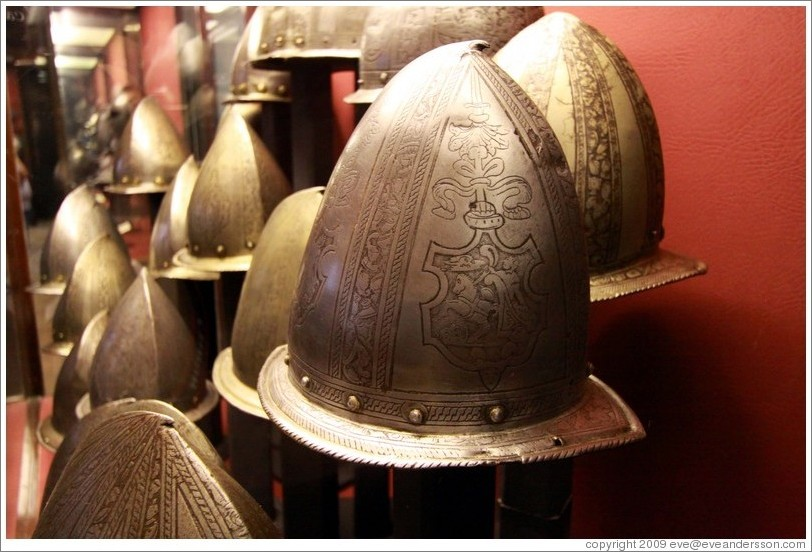 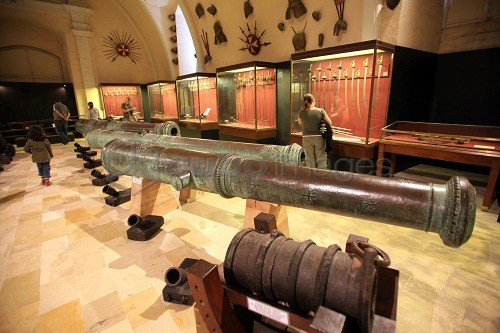 TEMPLJI
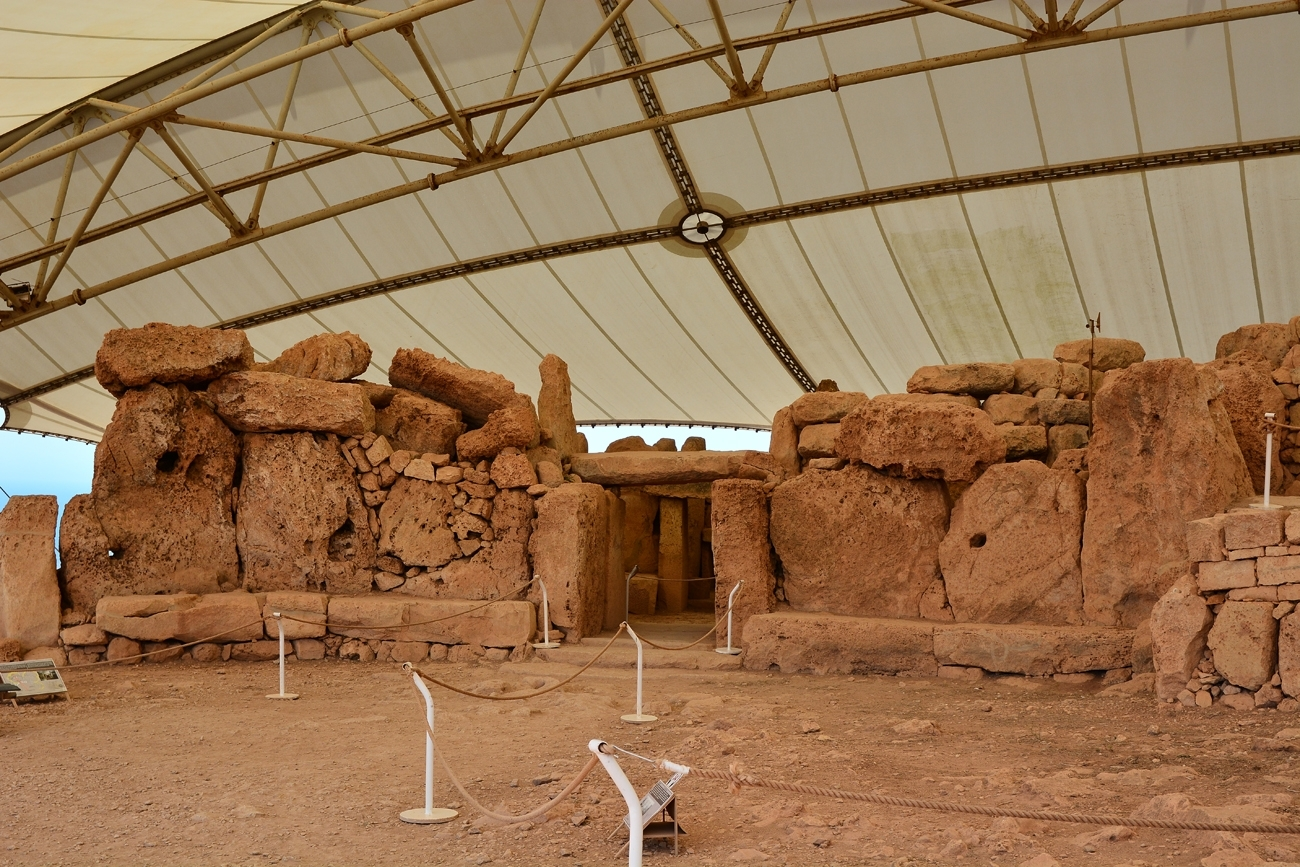 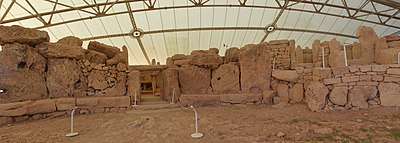 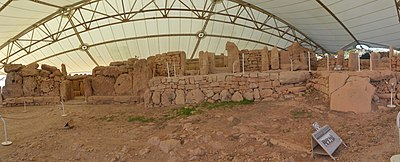